INFORMATIKA VA AXBOROT TEXNOLOGIYALARI
9-sinf
Mavzu: 
Pythonda operator va ifodalar
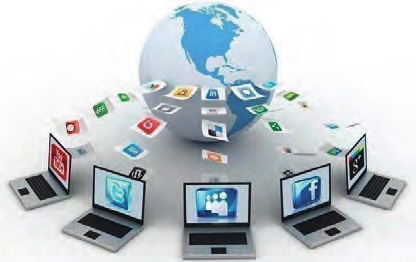 Dars rejasi
Ma’lumotlarni kiritish usuli 
Ma’lumotlarni chiqarish usullari  
Mavzu bo‘yicha amaliy topshiriqlar
Ma’lumotlarni kiritish usuli
split() usuli input() operatori orqali kiritilgan satrli ma’lumotlarni ajratuvchi belgi yordamida qismlarga ajratadi. Odatda, probel ajratuvchi belgi vazifasini bajaradi. Agar satr tarkibidagi qismlarni ajratish uchun boshqa belgi ishlatilgan bo‘lsa, u holda bu belgini split() qavslari ichida ko‘rsatish kerak bo‘ladi.
Sintaksisi: split(sep)
split – operator (yoki funksiya); 
   sep – qiymatlarni ajratuvchi belgi.
Misol
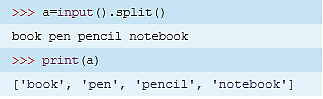 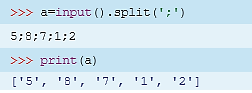 Ma’lumotlarni chiqarish usuli
print() ma’lumotlarni ekranga chiqarish yoki faylga yozish vazifasini bajaradi. Ma’lumotlarni chiqarish usullari yordamida ma’lumotni ixtiyoriy ko‘rinishda aks ettirish mumkin. 
Buning uchun print() operatorining to‘liq sintaksisidan foydalanish mumkin.
рrint (‘natija’, sep = ‘ ‘, end= ‘ ‘) 
sep = ‘ ‘ argumenti natija ma’lumotlarini ajratish uchun ishlatiladi. 
Ma’lumotlarni ajratishning ikkita usuli mavjud: defis “-” (uning o‘rniga boshqa belgi ham qo‘yish mumkin, masalan “+” yoki “*”) hamda yangi satr (\n) belgisi orqali.
Dasturda qism satrlarni belgilashga misollar
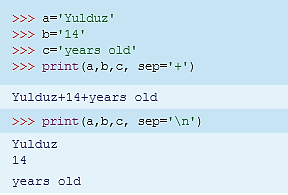 end= ‘ ‘ Natijaviy satr qanday belgi bilan tugashini belgilaydi
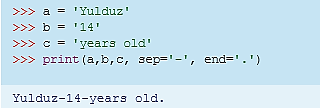 Mavzuga oid topshiriq
Маsala. Anvarga 478 + 874 amalini dasturga kiritib, hisoblash topshirig‘i berildi. U qanday dastur tuzishi lozim?
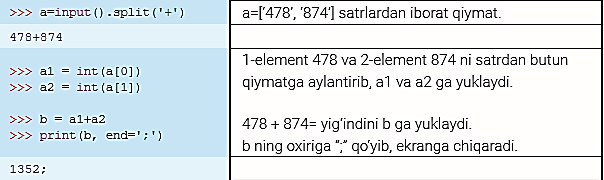 Yodda saqlang!
print() ma’lumotlarni ekranga chiqarish yoki faylga yozish vazifasini bajaradi.
sep = ‘ ‘ argumenti natija ma’lumotlarini ajratish uchun ishlatiladi. 
end va sep print() funksiyasining argumentlari bo‘lib, ma’lumotlarni chiqarish parametrlarini o‘zgartirish uchun qo‘llaniladi.
Mustaqil bajarish uchun topshiriqlar
1. Kutubxonaga ikkita kitob do‘konidan kitoblar keltirildi. Birinchi do‘kondan n dona kitob keltirildi. Ikkinchi do‘kondan esa birinchi do‘konga qaraganda k dona ko‘p kitob keltirildi. Kutubxonaga jami qancha kitob keltirildi? Masalani yechish dasturini tuzing. n va k kattaliklar foydalanuvchi tomonidan kiritiladi. 
2. Komilaga 854*89657*4587*425 amalini dasturga kiritib, hisoblash topshirig‘i berildi. U qanday dastur tuzishi lozim?